Nancy WellsVice PresidentDivision of Development and Alumni Relations
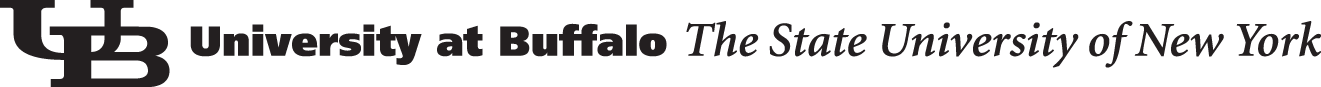 Alumni andDevelopment Facts
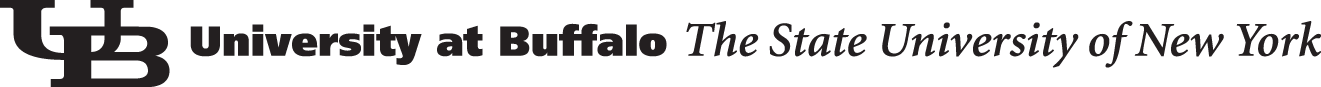 Alumni Facts
UB has about 230,000 living alumni in 115 countries
More than 127,000 live in New York State
Regions with the highest number of UB alumni are Washington DC, Los Angeles and Florida
Dollars Raised
UB raised $28,762,077 last year.
Dollars Raised
How Was the Money Spent?
*Gifts for current operations restricted for specific uses that cannot be classified in one or another of the restricted categories in chart.
Who Are Our Donors?
Most of our donors are alumni.
Alumni Donors
Of the 21,556 donors last year, 78% were UB alumni
About 13% of alumni donors are new donors  who have never given to UB before
Alumni Participation Rate
UB’s alumni participation rate last year was 9.6%
Alumni participation is a key factor in college and university rankings such as U.S. News & World Report
Alumni Participation Rate
Faculty/Staff Participation
Faculty/staff participation rate was 11% in FY 13.
How Do We Compare?
Faculty/staff giving rates
FY 12
University of Virginia	24.3%
University of Oregon	23.3%
Iowa State			19.4%
Stony Brook		7.7%
University at Buffalo	7.3%*
*Percentage reflects totals compiled based upon Volunteer Support of Education standards, and do not include faculty and staff who also are alumni of the institution.
Faculty/Staff Participation
Development andAlumni RelationsGoals and Metrics
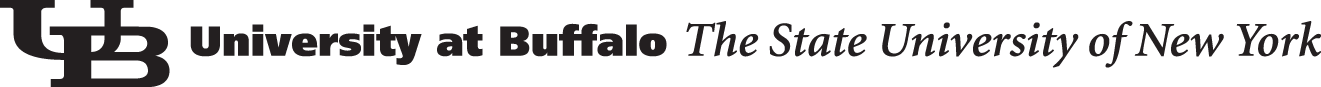 Increase Faculty/Staff Giving
Increase faculty/staff participation
Dr. Scott Weber is involved in that effort
Increase Alumni Giving
Increase alumni participation rate from 9.6% to 10%
That is 1,000 new donors
Increase Alumni Participation
Further engage alumni so they continue a life-long and positive relationship with UB
Alumni Engagement and Philanthropy Task Force recommendations
Spheres of Influence – Alumni Giving
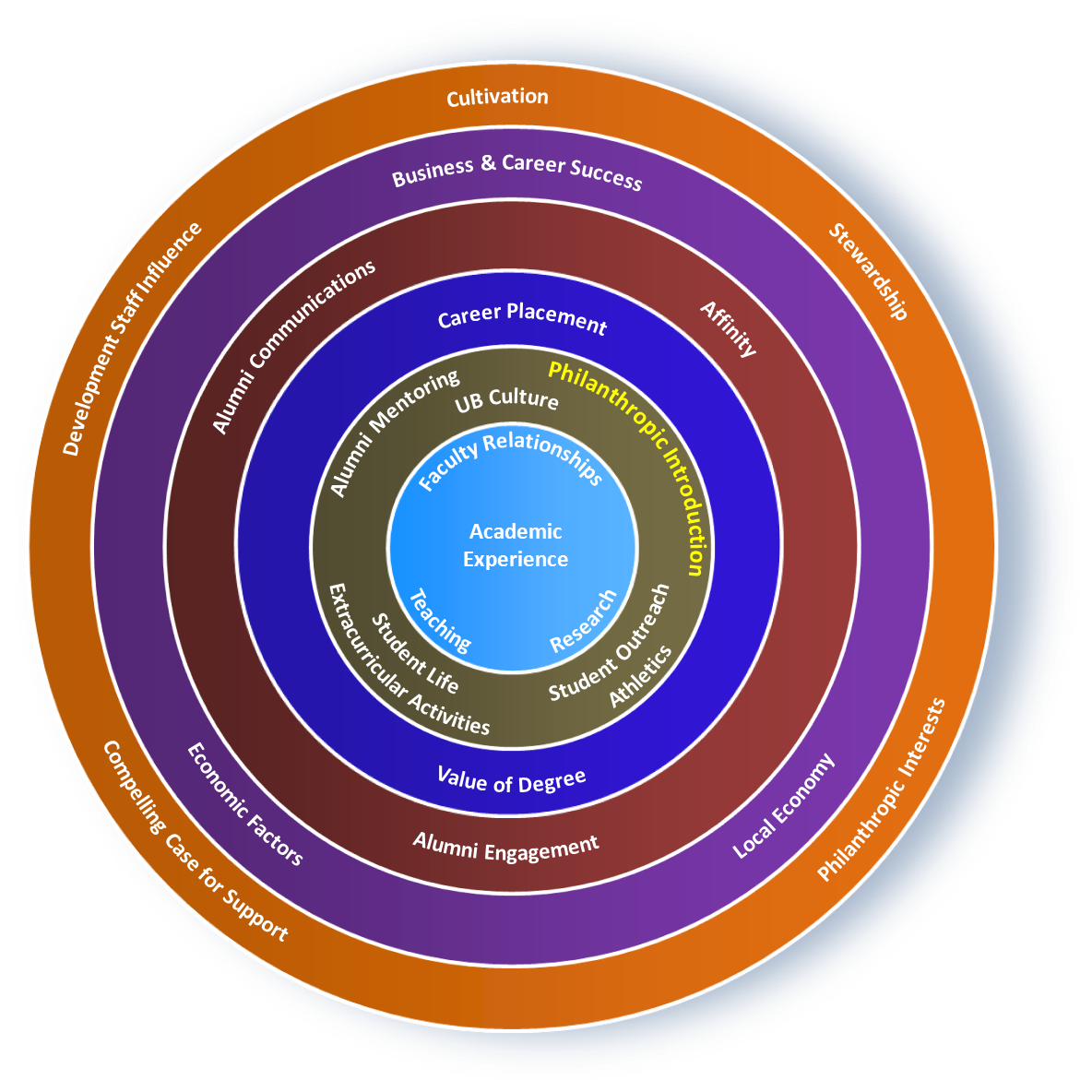 Building the Culture
Improve culture of philanthropy on campus and with constituents
Grow the Endowment
UB’s endowment is $554,392,383
 UB ranks in bottom third when compared to AAU public peers
Why Endowment?
The UB Foundation endowment allows UB to be less dependent upon unpredictable sources of revenue
UBF Gift Stewardship Committee
Active Campaigns
Law School
Campaign Goal - $30M
Total raised - $21.8M (73% of goal)

School of Medicine and Biomedical Sciences
Campaign Goal - $200M
Total raised - $115.1M (57.5% of goal)
*Campaign totals through January 31, 2014
Key Metrics
Peer Data
Available
Gifts
X
New Pledges
Gifts for Endowment
X
Alumni Participation Rate
X
# of Tier 1 Solicitations (internal reporting only)
# of Face-to-Face Visits (internal reporting only)
Alumni Event Attendance (internal reporting only)
Questions & Answers
Your Questions